Урок повторения
Подготовила:
Учитель английского языка: СОШ с. Заволжское
Абушинова Н.В.
How many … are there?
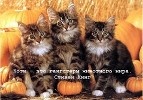 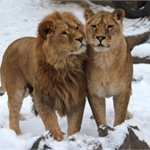 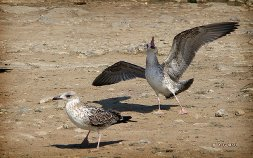 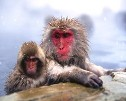 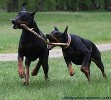 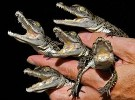 Where is the cat?
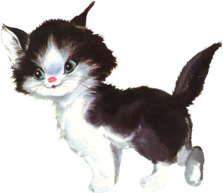 Where is the cat?
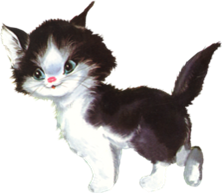 Where is the cat?
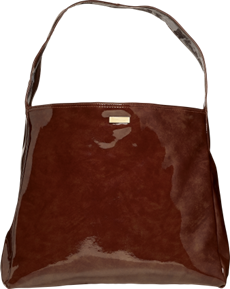 Where is the cat?
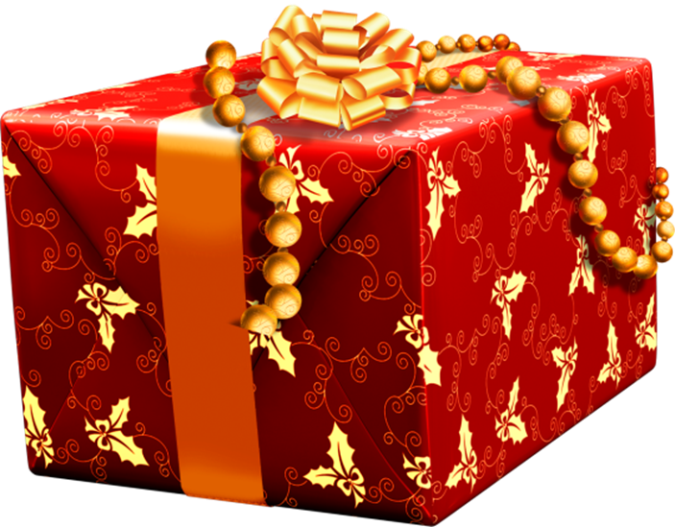 Where is the cat?
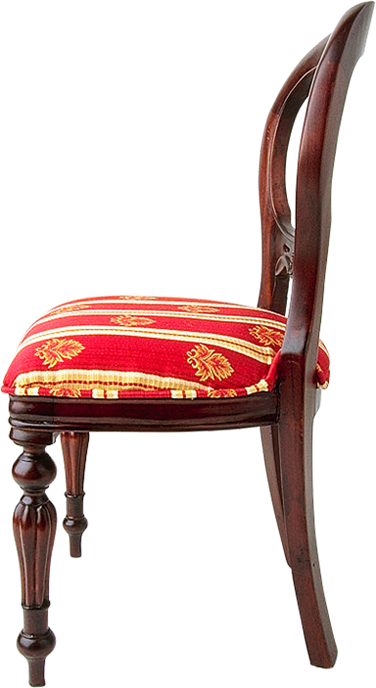 Translate
I like salad
I don’t like salad
I like pizza
I don’t like pizza
I like milk shake
I don’t like milk shake
Translate
Misha likes milk shake
Misha doesn’t like bananas
Kate likes apples
Kate doesn’t like milk
He likes burgers
He doesn’t like pizza
She doesn’t like burgers